BANANASHAKKKEEEEE!!!!!!
NAAM: SORENDO KOMPROE
KLAS: 4TL 
SCHOOL: MELANCHTHON MATHENESSE
INGREDIENTEN
1 BANAANMAGERE YOGHURT HONING ALMOND MELK
Beta wereld
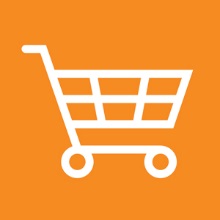 Mens en medisch
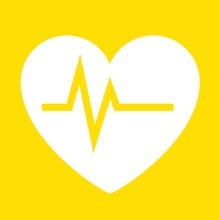 Market and money
Voeding en vitaliteit
Resultaat